Государственное бюджетное дошкольное образовательное учреждение детский сад№28, Кировского района, г. Санкт-Петербурга.
Презентация к непосредственно образовательной деятельности с детьми по теме:
 «Ребёнок и другие люди».



                                                                                           Воспитатель : Исаченко Елена Юрьевна


Санкт-Петербург г.
Ребёнок и другие люди
О несовпадении
приятной внешности
И добрых намерений.
                                                                                                                                  Опасные места для игр.
              Опасные ситуации
           контактов с незнакомыми
           людьми.
                                                                                                                     
                                                                                         Ребёнок и другие дети                                                                                      
Если «чужой» приходит в дом.                               И подростки.
                                                                                          
                                                                                                                          К кому обратиться в случае   
                                                                                                                           опасности.
О несовпадении приятной внешности и добрых намерений
Великан тот был мохнатый,Как медведь он косолапый,Голова от верблюда –
Обо мне кругом судачат
            Что люблю я всех дурачить,           Что в лесу среди звере
           Не найти меня хитрей
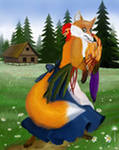 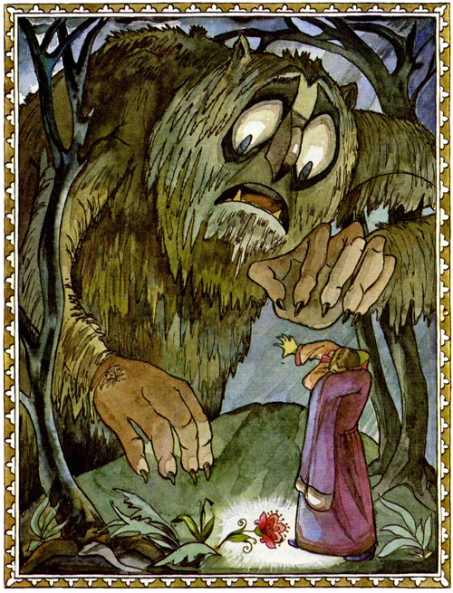 Прекрасна как сама Луна,Она в нем бродит одиноко.Горда, бесстрастна, холоднаИ, словно ночь, душой жестока.
Вдруг из маминой из  спальни,Кривоногий и хромой,Выбегает умывальникИ качает головой
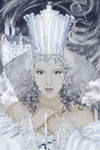 Высока, стройна, бела,
И умом и всем взяла;
Но зато горда, ломлива,
Своенравна и ревнива.
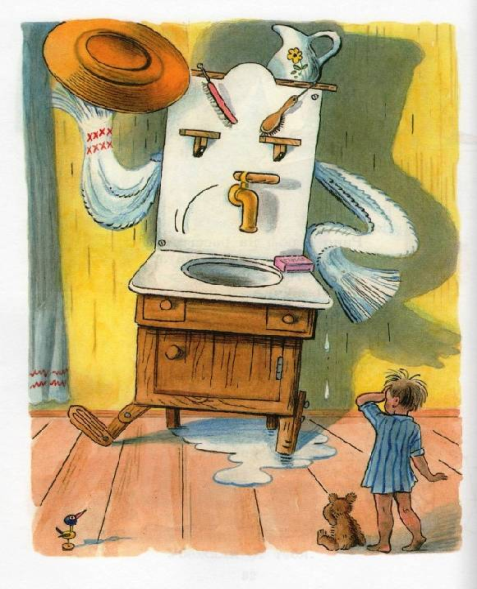 Вдруг навстречу мой хороший, Мой любимый Крокодил. Он с Тотошей и Кокошей По аллее проходил
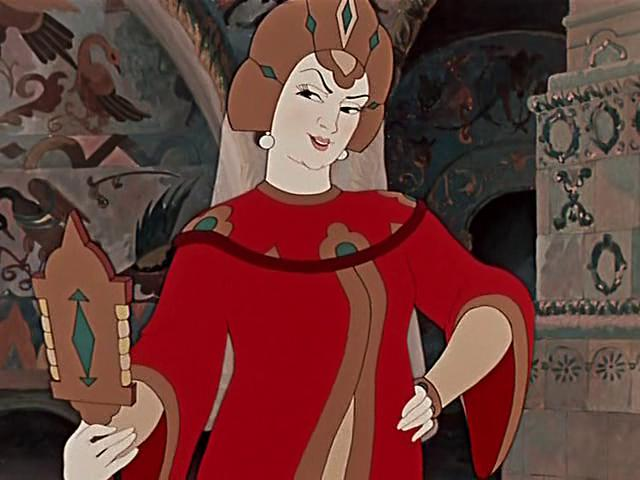 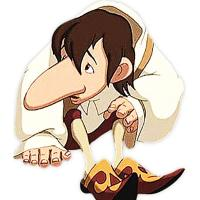 Опасные ситуации контактов с незнакомыми людьми.
.Увидев тормозящую машину, лучше подальше отойти от неё и ни в коем случае нельзя садиться в неё.
.Если тебя пытаются увести насильно, нужно громко кричать: «Помогите! Меня хотят украсть, я этих людей не знаю!.......»
Если незнакомец  предлагает вам угощение и пойти с ним куда- либо  надо ответить отказом и срочно сообщить родителям и полицейскому.
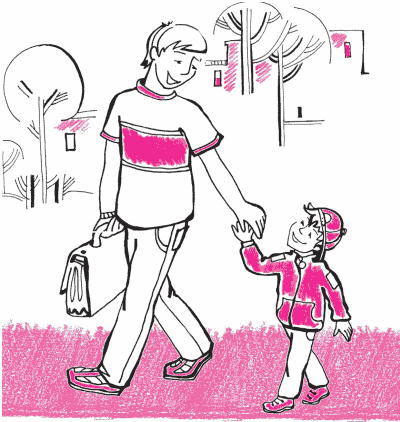 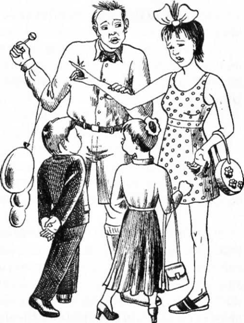 Если «чужой» приходит в дом.
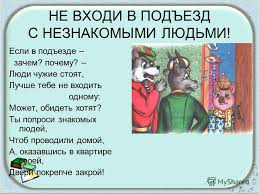 .Нельзя входить в подъезд одному,
без родителей или знакомых взрослых.
.Нельзя открывать дверь «чужому», даже если у незнакомого человека ласковый голос или он представляется знакомым родителей.
.Никому не сообщай , что дома ты находишься один.
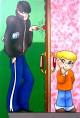 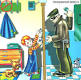 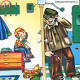 Ребёнок и другие дети, в том числе подростки.
Необходимо уметь говорить «нет» другим детям и подросткам, которые хотят втянуть тебя в опасную ситуацию: разжечь костёр, забраться на чердак, поиграть в лифте, залезть на дерево, пойти в лес или на железную дорогу и т. д..
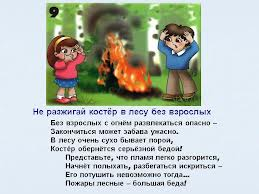 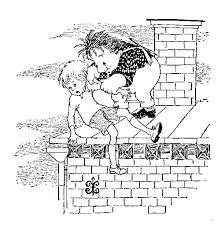 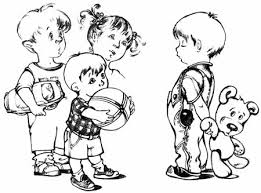 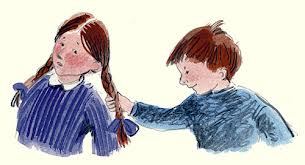 Опасные места для
Самые опасные места во дворе: подвалы, чердаки , стоящие автомобили, лифты.
Если у лифта стоят незнакомые люди, лучше отказаться от поездки на лифте.
Если к вам подошел незнакомец следует тут же отойти от него поближе к остальным ребятам или позвать своих родителей.
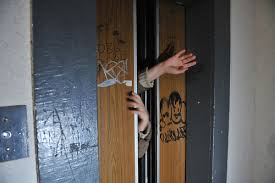 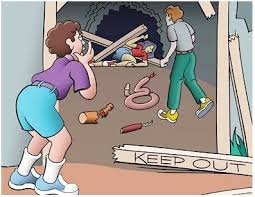 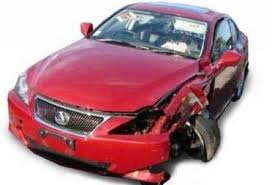 К кому обратиться в случае опасности
Если вы почувствовали опасность со стороны незнакомых людей необходимо срочно обратиться за помощь к взрослым, которым ты можешь доверять: родители или  хорошо знакомые взрослые, полицейский, продавец или служащий в ближайшей организации.
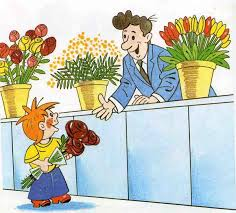 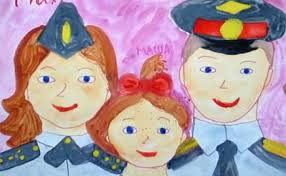 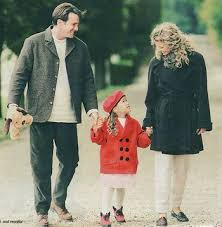